Conquering theThesis or DissertationProcess
UMES Graduate School Workshop
Wele Elangwe, Ph.D.
Director of graduate student services
Agenda
Help me… 
Designing 
Format and Structure 
Citing Sources 
Resources 
Final Thoughts
Help Me…
Identify Broad Research
Focus
Examine the literature
Identify areas of exploration
Identify the Gap(s) in the Literature
Is this a gap worthy of exploring?
Will studying this help contribute to furthering knowledge in your field?
Create Your Research Question(s)
What questions will help to address the identified gap in the literature? 
What methodological approach is appropriate?
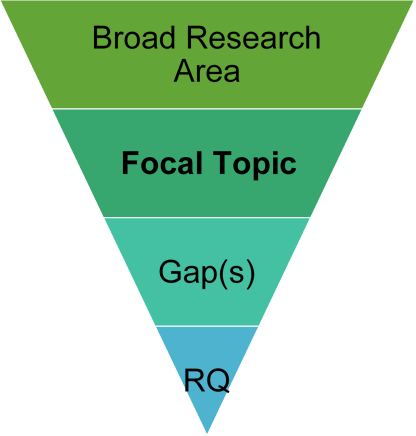 Goals of research
Review of
Literature
Cyclical Nature of Research
Creation of
Topic
Operational
Selection
Definitions
Curiosity
Hypothesis
Publication or
Formulation
Dissemination
Data
Explanation
Collection
of Results
Dane,
2011)
(
Designing Your Study
Having Research Mindset 
Literature guides your study 
YOU ARE NOT PROVING ANYTHING! 
The hypothesis is supported or not supported 
Be cautious and conscientious with words
Hypotheses (quantitative) must support research questions 
Synthesizing questions (qualitative) must support research questions
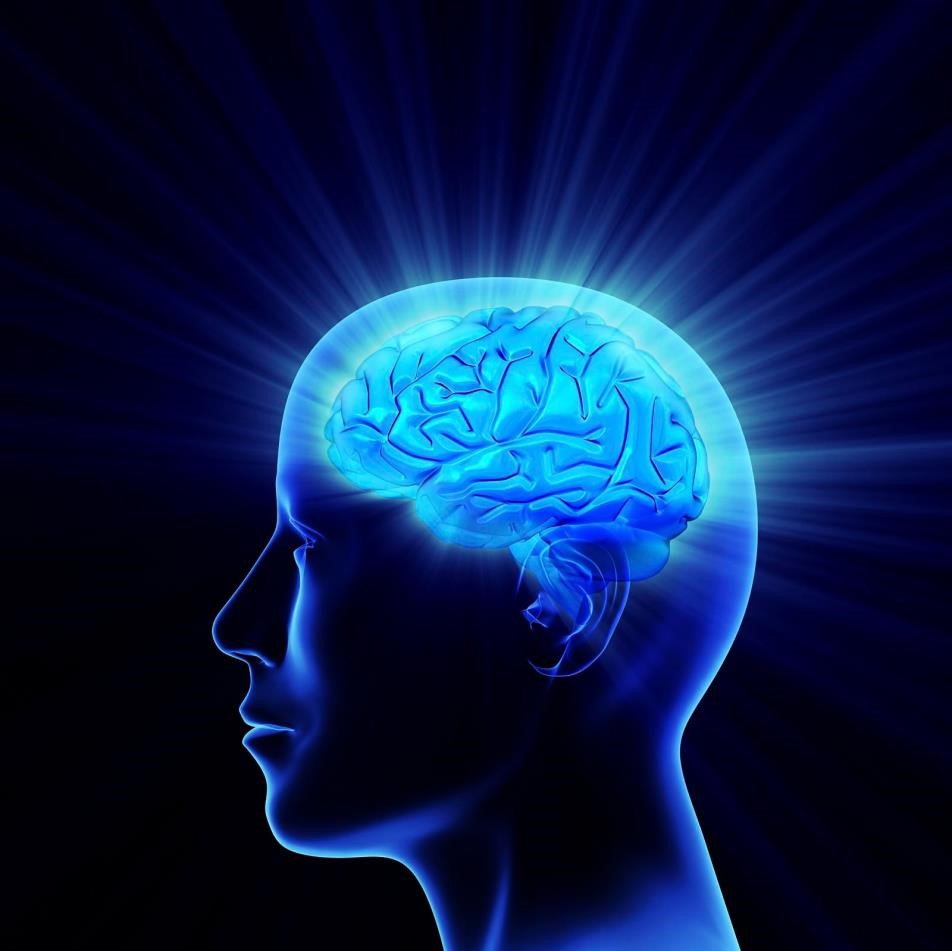 Methodological Thinking
Deductive Logic (usually quantitative studies)
Using what is already known to determine what data to collect and what it will mean (Predictable)
Inductive Logic (usually qualitative)
Using data to develop concepts and theories (Emergent. Lens. No predictability)
Hypotheses must come from existing literature – deductive logic
If limited knowledge on a topic, study primarily utilizes inductive logic
Many studies utilize a combination of both types of logic
Format and Structure
Follow the guidance provided by UMES
Follow the guidance provided by your specific department and advisor
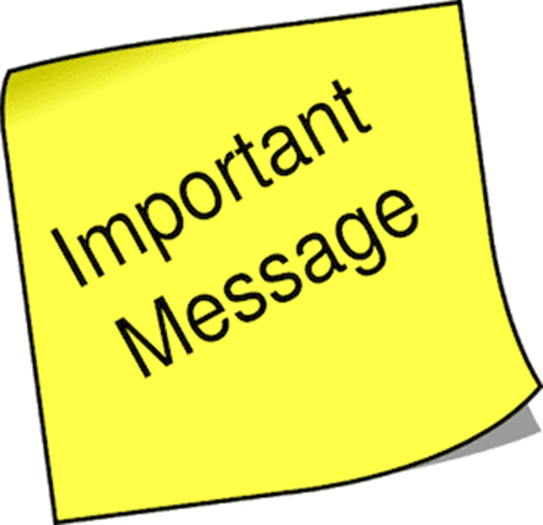 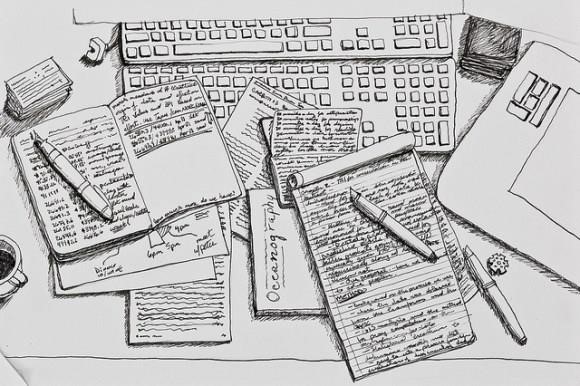 Introduction to the Study or
Chapter 1
Statement of the Problem
General
Review of the Literature         Theoretical or Conceptual Framework
Chapter 2
Methodology of the Study	
*Ethical Practices – IRB Protocols         *Sample, data collection, analysis, R & V
Chapter 3
Results of the Study (quantitative)
Chapter 4
Findings of the Study (qualitative)
Discussion and
Chapter 5
Conclusions
(
UMES theses and dissertation guide,
2015
-
2016)
Chapter 1
Introduction
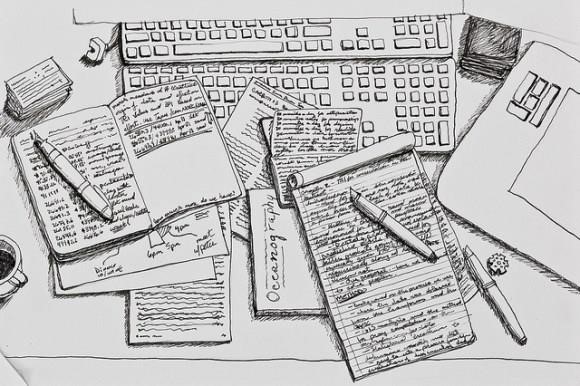 Format and Structure - ORLD
Chapter 2
Literature Review
Theoretical Framework (quantitative)
Chapter 3
Conceptual Framework (qualitative)
Chapter 4
Research Design and Methodology
Results of the Study (quantitative)
Chapter 5
Findings of the Study (qualitative)
Chapter 6
Discussion and Conclusions
Chapter 3 - (ORLD students ONLY)(Theoretical or Conceptual Framework)
ORLD utilizes a distinct chapter for the theoretical/conceptual framework 
Overview of chapter
Theory(ies) or concepts from which study is derived 
How does theory inform this study? 
What is missing from theory that this study may help to explain? 
Conceptual or theoretical model of the study 
Research questions 
Hypotheses or synthesizing questions 
Summary of the chapter
Final Pieces
References 
Appendices
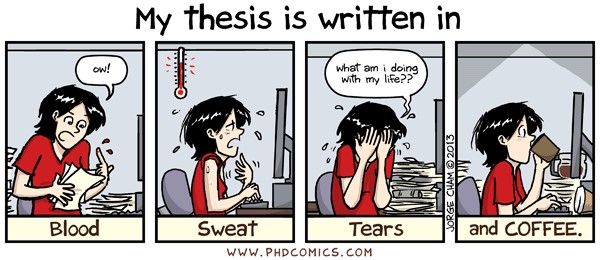 Format and Structure
Utilize UMES guidelines 
Citation and reference format dictated by your program 
APA common in social sciences
(American Psychological Association, 2022)
Publishing on ProQuest
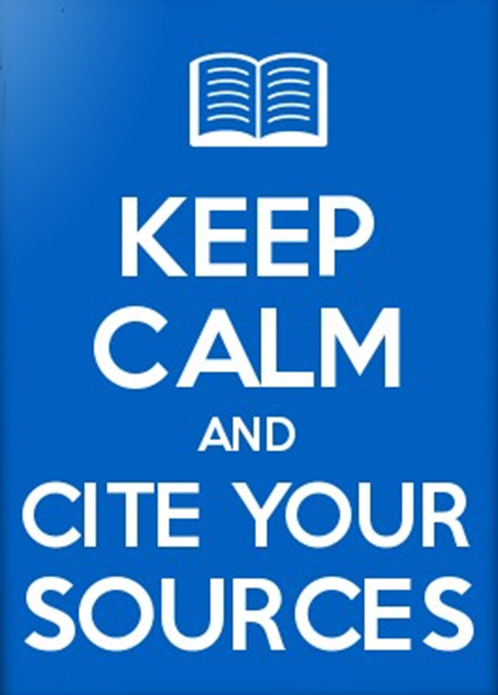 resources
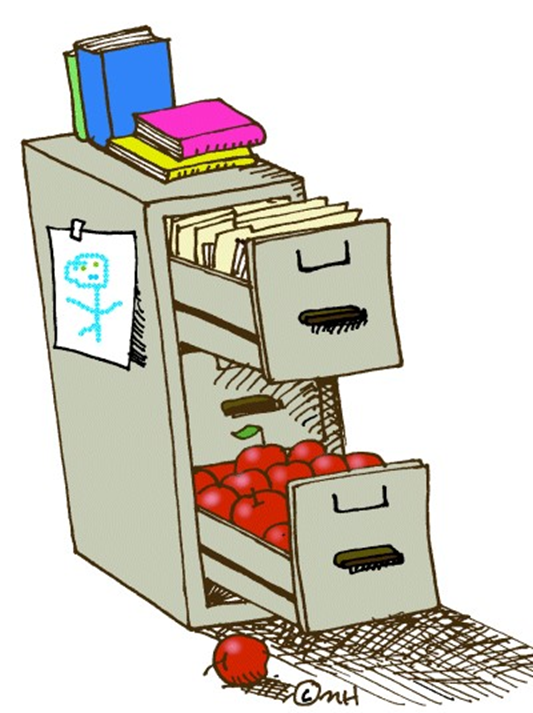 Department 
Chair 
Advisor 
Professors with specific expertise 
Department formatting guidelines 
UMES Guide to Preparation of Theses and Dissertations 
UMES Graduate Writing Center***
Peer mentors 
Books & articles
Final Thoughts
Prior research informs your study
Be flexible
Remain open to other options
Listen to feedback
Cite your sources
You must be passionate about the topic
IT WILL NOT BE PERFECT
References
American Psychological Association. (2020). Publication manual of the American Psychological Association (7th Edition). APA. 
Brewerton, P., & Millward, L. (2004). Organizational research methods: A guide for students and researchers. Thousand Oaks, CA: Sage 	Publications, Inc. 
Dane, F. C. (2011). Evaluating research: Methodology for people who need to read research. Los Angeles, CA: Sage Publications, Inc. 
Daniel, J. (2012). Sampling essentials: Practical guidelines for making sampling choices. Thousand Oaks, CA: SAGE Publications, Inc. 
Fowler, F. J. (2014), Survey research methods. Los Angeles, CA: Sage Publications, Inc. 
Loseke, D. R. (2017). Methodological thinking: Basic principles of social research design. Thousand Oaks, CA: Sage Publications, Inc. 
Machi, L. A., & McEvoy, B. T. (2016). The literature review: Six steps to success. Thousand Oaks, CA: Corwin. 
Morgan, S. E., Reichert, T., & Harrison, T. R. (2017). From numbers to words: Reporting statistical results for the social sciences. New York, NY: 	Routledge. 
Pollock, T. G., & Bono, J. E. (2013). Being Scheherazade: The importance of storytelling in academic writing. Academy of Management Journal, 	56(3), 629 – 234. doi: 10.5465/amj.2013.4003